Educator Licensure: Progress Report on MTEL Alternative Assessment Pilot
Claire Abbott, Director, Office of Educator Effectiveness 
Aubree Webb, PhD, Office of Educator Effectiveness
October 23, 2023
[Speaker Notes: Good morning Chairperson Craven, Secretary Tutwiler, Commissioner Riley, and members of the board. Thank you for inviting us here to provide the third of what will ultimately be four annual updates on the pilot of alternative assessments to the MTEL. My name is Claire Abbott, and I am the Director of the Office of Educator Effectiveness. I’m joined by our educator effectiveness research coordinator, Aubree Webb, as well as our research partners from the Center for Analysis of Longitudinal Data in Education Research, to whom I will turn the mic over in a moment for the latest set of interim findings associated with this exciting project. 

First, I want to just re-ground everyone in the purpose of this pilot, and its role in our commitment to cultivating a more diverse and effective workforce. I will provide a quick update on the number of approved alternatives currently in operation, and the overall implementation and evaluation timeline. I’ll then turn it over to James Cowan and his colleagues for a brief presentation on the most recent findings related to the pilot, which are further articulated in the Interim Report included in your board package materials.]
Purpose of the Pilot
Purpose of the Pilot
Strengthen equitable access to education
Allow prospective teachers to demonstrate knowledge in other ways while maintaining high standards for literacy skills and content knowledge
Duration
October 2020  June 2025
[Speaker Notes: As you know, the Massachusetts Test for Educator Licensure, or the MTEL, it is an assessment that all educators are required to pass in order to qualify for a license. Since its inception in 1998, all new educators seeking Pre-K to grade 12 academic licenses are required to pass at least one test in communication and literacy skills as well as a test of subject matter knowledge in the content area of the teaching license. The purpose of the testing program is to ensure that newly licensed educators have the communication and literacy skills necessary for effective instruction and communication, as well as the functional content knowledge required to teach their subjects.

Three years ago, in Fall of 2020, the Board authorized a pilot of alternatives to the MTEL for educator candidates. While the MTEL itself continues to operate as a pretty robust measure of skill and knowledge, we also knew that it was a barrier to some educators who wanted to enter the education workforce, particularly educators of color. The purpose of the pilot was to explore alternatives to the MTEL that would help to expand and strengthen equitable access to the teaching profession by allowing prospective teachers to demonstrate their capacities in different ways while maintaining high standards for literacy skills and content knowledge. 

The pilot launched early on in the pandemic, and implementation began shortly after the introduction of the emergency license. As a result, alternatives to the MTEL became available alongside the emergence of a new and increasingly diverse teacher workforce, which is timing we couldn’t have predicted, nor could it have been more fortuitous as we work to support these new educators advance to permanent licensure. In 2022, you voted to extend the pilot by one year to allow for an additional year of implementation and data collection. The pilot is now scheduled to go through June 2025, at which point we will be in a position to make recommendations to you and the Commissioner about any permanent changes to the MTEL program based on robust set of findings.]
Types of Alternatives
Types of Alternatives
Communications & Literacy
5 Approved Alternatives
Subject Matter Knowledge
18 Approved Alternatives
877 participants to date
MTEL-Flex: 1,043 participants to date
Preparation Program Attestation: 56 participants to date
Additional Approved SMK Alternatives: still enrolling
[Speaker Notes: So what types of alternatives are available? Three years into the pilot, we are now operating 23 alternatives, including 5 approved alternatives to the Communications and Literacy MTEL, and 18 approved alternatives to the subject matter knowledge MTELs.
The Communications & Literacy alternatives are generally other standardized assessments, predominantly those used in other states, such as the Praxis. To date, we’ve seen almost 900 individuals take advantage of these alternatives, many of whom appear to be coming from out-of-state, which makes sense.
The 18 approved alternatives to the subject matter knowledge MTELs range in type and scope. The most popular alternative is the MTEL-Flex, which is an innovative assessment that is available to candidates who fail the traditional MTEL by a relatively small margin. These candidates may elect to take the Flex rather than re-take the entire assessment, which allows them to submit a 2-3 page, written response to one of two prompts related to the subject. The Flex option is available for 7 tests, including high-incidence tests like General Curriculum and Foundations of Reading, and to date, over 1000 individuals have taken advantage of this option, making it the most popular alternative. James will talk a little bit more about how the flex operates when he shares some of the preliminary findings.
The other type of subject matter alternative is the preparation program attestation, which is available to candidates currently enrolled in one of five participating preparation programs that offer an approved alternative. To date, 56 candidates have completed one of these alternatives. 
There are also two additional approved alternatives for subject matter knowledge MTELs in Physical Education and ESL, but due to the recent authorization of these alternatives, we do not yet have data on their use but expect to soon. Overall, among the thousands of MTELs taken each year, close to 2000 have been an alternative to date.]
Timeline
Timeline
OCT 2022
OCT 2023
OCT 2021
OCT 2024
byJUNE
2025
OCT
2020
Update on Approved Alternative Assessments
Early Findings:Participation & Pass Rate Data
One-year extension approved
Interim Findings:
Participation & Pass Rate Data
Licensure & Career Progression
Early Impact Data
Preliminary Conclusions
Alternative Assessment Pilot Authorized
Pilot ends
Formal recommendation to BESE re: post-pilot
alternatives
[Speaker Notes: Before I turn it over to our research partners from CALDER, I also wanted to give you a sense of where we are in the timeline. As you can see here, we are three years into the pilot. Updates provided to you last year and today include early and interim findings related to participation and pass rates, and today we will be able to share with you new information about how these candidates are progressing through licensure and employment. We will also share some preliminary data on candidates’ impact on student’s outcomes once they are employed in a MA school, but this is very preliminary due in large part to small n sizes. More robust conclusions relative to candidate effectiveness will require at least another year of data. Which is why we are grateful for your decision last year to extend this pilot by an additional year, through June 2025, which will give our researchers sufficient information about each alternative, its efficacy, and its impact. Our goal is to bring to you a formal recommendation sometime in Spring 2025 on future licensure assessment policy, informed by this important pilot and study.]
Year 2 Interim Report
James Cowan
Dan Goldhaber
Roddy Theobald
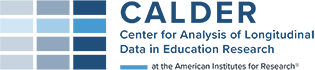 [Speaker Notes: Now I’m going to turn it over to our research partners at CALDER, James Cowan, Dan Goldhaber, and Roddy Theobald to walk you through the most recent findings to date.]
Updates
Who is participating in MTEL alternatives?
Why did candidates take alternative assessments?
Are participants making progress toward licensure and employment?
MTEL Performance: Teaching Effectiveness and Likelihood of Retaking Test
MTEL Performance and Likelihood of Retake
MTEL Performance and Student Test Scores
Candidate Background
[Speaker Notes: Communication and Literacy Skills Tests
- Candidates passing CLST alternatives more likely to be on an emergency license
- We do not have good ways to identify them in the licensure data, but surveys suggest this route also popular with out-of-state candidates
- Candidates passing CLST alternatives are more likely to be Black or Hispanic than those passing traditional MTEL subject tests

MTEL-Flex
- Candidates passing MTEL-Flex more likely to be on emergency licenses and working in MA public schools
- Candidates passing MTEL-Flex are more likely to be Black or Hispanic than those passing traditional MTEL subject tests
- Demographic differences driven by eligibility pool: Candidates passing MTEL-Flex are similar demographically to other eligible candidates who retake the traditional MTEL

Program Attestation
- Providers offering program attestation option account for about 25% of all new completers in MA, but are less diverse than the profession as a whole
- Relative to other program completers, those participating in program attestation more likely to be Black and Hispanic]
Candidate Background
[Speaker Notes: Communication and Literacy Skills Tests
- Candidates passing CLST alternatives more likely to be on an emergency license
- We do not have good ways to identify them in the licensure data, but surveys suggest this route also popular with out-of-state candidates
- Candidates passing CLST alternatives are more likely to be Black or Hispanic than those passing traditional MTEL subject tests

MTEL-Flex
- Candidates passing MTEL-Flex more likely to be on emergency licenses and working in MA public schools
- Candidates passing MTEL-Flex are more likely to be Black or Hispanic than those passing traditional MTEL subject tests
- Demographic differences driven by eligibility pool: Candidates passing MTEL-Flex are similar demographically to other eligible candidates who retake the traditional MTEL

Program Attestation
- Providers offering program attestation option account for about 25% of all new completers in MA, but are less diverse than the profession as a whole
- Relative to other program completers, those participating in program attestation more likely to be Black and Hispanic]
Candidate Background
[Speaker Notes: Communication and Literacy Skills Tests
- Candidates passing CLST alternatives more likely to be on an emergency license
- We do not have good ways to identify them in the licensure data, but surveys suggest this route also popular with out-of-state candidates
- Candidates passing CLST alternatives are more likely to be Black or Hispanic than those passing traditional MTEL subject tests

MTEL-Flex
- Candidates passing MTEL-Flex more likely to be on emergency licenses and working in MA public schools
- Candidates passing MTEL-Flex are more likely to be Black or Hispanic than those passing traditional MTEL subject tests
- Demographic differences driven by eligibility pool: Candidates passing MTEL-Flex are similar demographically to other eligible candidates who retake the traditional MTEL

Program Attestation
- Providers offering program attestation option account for about 25% of all new completers in MA, but are less diverse than the profession as a whole
- Relative to other program completers, those participating in program attestation more likely to be Black and Hispanic]
Access most important factor in decision to take CLST Alternatives
Source: Survey of candidates taking CLST Alternatives (July 2023)
[Speaker Notes: - Accessibility of the CLST Alternatives was the largest draw. Possibly driven by out-of-state teachers.
- Participants also reported that the number of other states accepting the Alternatives was a “very important” factor in their decision to take the tests.]
MTEL-Flex candidates preferred open-book format
Source: Survey of candidates taking MTEL-Flex (July 2023)
[Speaker Notes: - MTEL-Flex consists of an approximately three-page written analysis of topics pulled from the MA Curricular Frameworks. 
- The test is less expensive than the traditional MTEL and candidates are allowed to consult textbooks and other resources while preparing their submission.
- In surveys, participants indicated the untimed and open-book format were the most significant draws.
- Participants reported that the open-ended format and availability of study guides most deterred them from participating.]
Pass Rates
[Speaker Notes: Communication and Literacy Skills Tests
- Lower pass rates on CLST Alternatives than traditional CLST
- Candidates taking alternatives more likely to have previously taken and failed CLST
- Difference in prior testing history fully explains difference in pass rates

MTEL-Flex
- Pass rates on MTEL-Flex are higher than eligible candidates retaking traditional MTEL by about 3 percentage points
- Difference in pass rates increases to about 6 percentage points when controlling for prior performance on MTEL and other characteristics

Program Attestation
- Pass rates higher than traditional MTEL]
Licensure and Employment
[Speaker Notes: Communication and Literacy Skills Tests
- Because candidates tend to take CLSTs earlier than other tests, these candidates are generally in earlier stages of preparation
- Controlling for candidate background, teachers taking the CLST alternatives are less likely to have completed a preparation program, but have similar rate of licensure/employment. The differences on program completion may be due to this route attracting more out-of-state teachers.

MTEL-Flex
- Although pass rates are slightly higher for MTEL-Flex than for those retaking the traditional MTEL, we do not yet observe differences in licensure or employment. Data from the 2023-24 school year will be informative, as many participants are near the point where we would expect these outcomes to occur.

Program Attestation
- Attestation candidates are completing their preparation programs. Licensure and employment rates are currently lower, but as with MTEL-Flex, we expect the 2023-24 data to provide more information about how these candidates are faring.]
Preliminary Teacher Impact Analyses
We examine student MCAS and teacher performance ratings data through the 2021-22 school year.
Sample disproportionately includes teachers on emergency licenses when participating.
Estimates are imprecise, but pilot participants currently appear as effective as those passing traditional tests.
Expect more precise results next year with inclusion of 2022-23 data.
[Speaker Notes: No alarm bells]
Questions?
[Speaker Notes: Anticipated questions may include: 
What is the relationship between pilot participation and emergency licensed educators?
How is DESE marketing this opportunity? 
Why so few alternatives within ed prep providers? Do you expect more? (There was some initial delay in getting these assessments up and running… lower numbers of attestations reflect the up-front investment required. We anticipate that if we put something in permanent regulation, this might change as more orgs will be likely to put something forward.)
What’s your plan for the end of this pilot? Based on what the data is telling us next year, we anticipate bringing a formal recommendation to the board around whether or not to make alternatives to the MTEL a permanent option. The parameters for which will be informed by the results of this pilot. At a minimum, we will provide another update one year from now. If/when the regulation is passed to establish an alternatives to the MTEL, it’s up to the commissioner to determine which alternatives are authorized under this authority.

Aubree can speak to data availability
James – we’ll get 2023 MCAS and SGP within a month, plus 2024 October EPIMS for employment outcomes]
Where did candidates learn about MTEL Alternatives?